The Payment Landscape in Bulgaria
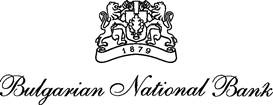 Roumiana Hampartzoumian
Methodology and Financial Markets Directorate, Director
Bulgarian National Bank

The Future of Cash, CBBH, Sarajevo 
15 November, 2018
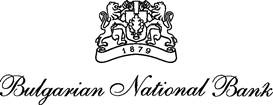 The role of the BNB in payments and payment infrastructure
Bulgaria joined the European Union in 2007
Bulgaria has not adopted the Euro yet
Price stability is mainly ensured by the currency board arrangement since 1997, where the LEV is pegged to the EURO at an exchange rate of  
1 EUR = 1.95583 BGN

Bulgaria’s population is slightly more than 7 million people, about the population size of Greece
The Payment Landscape in Bulgaria
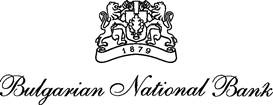 The role of the BNB in payments and payment infrastructure
Two statutory tasks of the Bulgarian National Bank in the field of payments as per the Law on the Bulgarian National Bank: 
    -	to assist in the establishing and functioning of efficient payment 	systems, and to oversee them; and
    -	to regulate and supervise the activities of payment system 	operators, payment service providers and electronic money 		issuers in Bulgaria
These tasks stem from the Statute of the European Systems of Central Banks (ESCB) established with the Treaty on European Union. The Bulgarian National Bank is a member of the ESCB and is expected to contribute to the fulfillment of the common ESCB objectives.
The Payment Landscape in Bulgaria
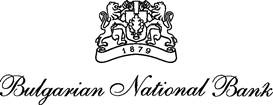 The role of BNB in payments and payment infrastructure
The BNB is the national competent authority for the provision of payment services. It is responsible for: 
	-authorizations of payment service providers (banks, payment 	institutions, e-money institutions) 
	-supervision of payment service providers and oversight of payment 	services and payment instruments.
The BNB is also the operator of payment systems and the competent authority for the authorization and oversight of designated payment systems (designated under the Settlement Finality Directive).
The governing national legal act is the Law on Payment Services and Payment Systems of March 6, 2018
The Payment Landscape in Bulgaria
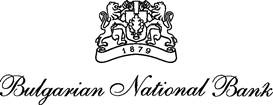 The role of BNB in payments and payment infrastructure
There are currently 36 payment service providers authorized by the BNB:
21 banks, 5 branches of foreign banks, 5 payment institutions, 5 e-money institutions
There are 537 payment institutions and e-money institutions authorized in another EU member state that operate in Bulgaria directly, through a branch or an agent.
The Bulgarian National Bank maintains a public register for all  payment service providers form Bulgaria or other EU member-states.
As of the end of 2017 we have:
14.2 million payment accounts;
7.6 million payment cards;
91 518 POS terminals;
5 731 ATM terminals.
The Payment Landscape in Bulgaria
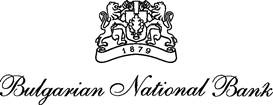 The role of BNB in payments and payment infrastructure
In Bulgaria a steady increase in non-cash payments has been observed in the last few years (2017 compared to 2016): 
The number of card payments increased by 38%, while their value by 60%;
The number of card payments initiated remotely increased by 32%, while their value by 62%;
The number of electronically initiated credit transfers increased by 10%
The number of POS terminals in Bulgaria increased by 6%.
The Payment Landscape in Bulgaria
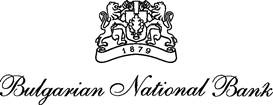 The role of BNB in payments and payment infrastructure
BNB operates and oversees:
RINGS  - Real-time INterbank Gross-settlement System, designated large value payment system in  national currency, since 2003
TARGET2 national component TARGET2-BNB – the designated large value payment system for the Euro. Bulgaria joined TARGET2 in 2010.
The BNB has authorized and oversees 3 designated payment systems operated by the commercial entity BORICA AD:
 BISERA6 – retail payment system in national currency, settling in RINGS (net settlement)
 BORICA - national card payment system, settling in RINGS (net settlement)
 BISERA7-EUR - retail payment system in euro (SEPA compliant), settling in TARGET2 (net settlement)
In 2006 the IBAN was introduced, and in 2007 the SEPA project was launched
The Payment Landscape in Bulgaria
Implementation of EU legal framework for payments, 2006-2017
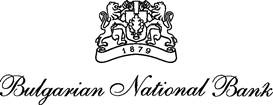 Full harmonization with the EU-level legislation in the field of payments
In 2009 Bulgaria adopted the first Law on Payment Services and Payment Systems
   The objective was to transpose into national legislation the EU directives governing the provision of payments and payment services:
The Settlement Finality Directive - Directive 98/26/EC on settlement finality in payment and securities settlement systems (2009) (SFD)
The Payment Service Directive - Directive 2007/64/EC on payment services in the internal market (in 2009) (PSD1)
The Second Electronic Money Directive - Directive 2009/110/EC on the taking up, pursuit and prudential supervision of the business of electronic money institutions (in 2011) (EMD2)
Directive 2014/92/EU of 23 July 2014 on the comparability of fees related to payment accounts, payment account switching and access to payment accounts with basic features (in 2016) (Payments Account Directive, PAD)
The Payment Landscape in Bulgaria
Implementation of EU legal framework for payments, 2006-2017
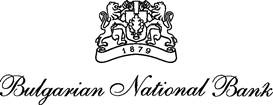 And the implementation of the following EU regulations:
Regulation 924/2009 on cross-border payments in the Community
Regulation (EU) 260/2012 establishing technical and business requirements for credit transfers and direct debits in euro and amending Regulation (EC) 924/2009 (SEPA Regulation) 
Regulation (ECB) 1409/2013 on payments statistics
Regulation (EU) 2015/751 on interchange fees for card-based payment transactions (IFR)
Regulation (EC) 1781/2006 on information on the payer accompanying transfers of funds
The Payment Landscape in Bulgaria
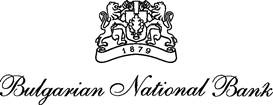 Implementation of EU legal framework for payments, 2018
In March 2018 a new Law on Payment Services and Payment Systems was adopted
It transposes into national legislation the Second Payment Services Directive (PSD2)
It reflects the knowledge gained in the application of the repealed Law on Payment Services and Payment Systems and PSD1
It contains an improved and strengthened supervision and oversight framework for payment service providers
The Principles for Financial Market Infrastructures of CPSS-IOSCO were incorporated as part of the new law in order to enforce adherence to the principles by market participants
The Payment Landscape in Bulgaria
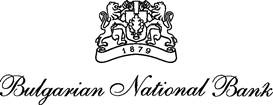 EU second-level legislation
The new generation of directives and regulations marked the beginning of an increasing number of second-level legislation, which were non-existent for PSD1  
The BNB worked on ensuring the proper application of the EU second-level legislation by issuing its own guidelines and amending and expanding its own second-level legislation
This approach was used for the implementation of all guidelines, Commission delegated acts and implementing regulations which supplement PSD2
Throughout the years our experience shows that soft-law and moral suasion have become increasingly unenforceable, so our national legislation has become more specific and detailed as well
The Payment Landscape in Bulgaria
EU second-level legislation
The Payment Landscape in Bulgaria
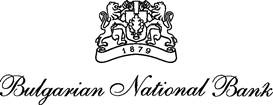 EU second-level legislation
This approach was used also for the implementation of the Commission delegated regulations and implementing regulations which supplement Directive 2014/92/EU, of which: 
Regulation (EU) 2018/32 with regard to the Union standardised terminology for most representative services linked to a payment account 
Regulation (EU) 2018/33 with regard to standardised presentation format of the statement of fees and its common symbol according 
Regulation (EU) 2018/34 with regard to the standardised presentation format of the fee information document and its common symbol
The Payment Landscape in Bulgaria
New business models for payments
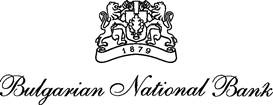 EMD2 and PSD2 provide the legal framework for the provision of payments and electronic money, aiming to remain technologically neutral and in the same time to ensure consumer protection
The crypto currencies at this stage are not covered specifically by EMD2 or PSD2, or any other EU-wide legal act in the field of payments
The Anti-Money Laundering Directive 5, in force from July 9, 2018, will apply to virtual currency exchanges and electronic wallet providers in order to cover the AML risks associated with virtual currencies like bitcoins. 
At the BNB we support the ECB’s stance on virtual currencies, and  prefer to refer to them as crypto assets instead of as means of payment, funds, money, or currencies
As one of the BNB’s statutory tasks is to ensure price stability and the safe and sound functioning of payment systems, we find that crypto currencies are not a safe store of value, so individual consumers should be warned against the risks. 
Тhe European Supervisory Authorities published in early 2018 a joint Warning on Virtual Currencies, which the BNB endorsed on its website
The Payment Landscape in Bulgaria
Thank you!
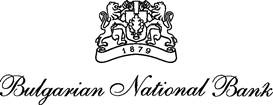